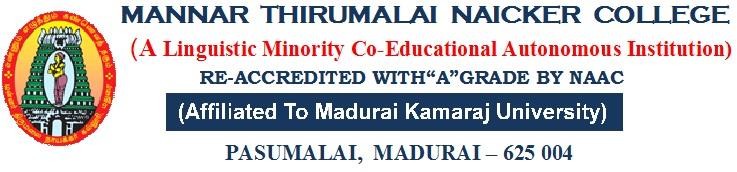 Course Name: Internet Lab
Course Code:21UITSP1
Mrs.R.Vanitha
HEADING TAG
<HTML>
<HEAD>
<TITLE>
HEADING TAG
</TITLE>
</HEAD>
<BODY BGCOLOR="RED">
<H1>MADURAI</H1>
<H2>MADURAI</H2>
<H3>MADURAI</H3>
<H4>MADURAI</H4>
<H5>MADURAI</H5>
<H6>MADURAI</H6>
</BODY>
</HTML>
FORMATING TAG
 
<HTML>
<HEAD>
<TITLE>
PAGE WITH FORMATING TAG
</TITLE>
</HEAD>
<BODY BGCOLOR="RED" TEXT="BLACK">
<B> MANNAR THIRUMALAI NAICKER COLLEGE</B><BR>
<I> MANNAR THIRUMALAI NAICKER COLLEGE</I><BR>
<U> MANNAR THIRUMALAI NAICKER COLLEGE</U><BR>
</BODY>
</HTML>
DISPLAYING MATHAMATICAL FORMULAS
 
<HTML>
<HEAD>
<TITLE>
   DISPLAYING IN MATHAMATICAL FORMULA
</TITLE>
</HEAD>
<BODY BGCOLOR="YELLOW" TEXT="RED">
1. (A<SUP>2</SUP>-B<SUP>2</SUP>)=(A-B)(A+B)<BR>
2. (A<SUP>3</SUP>B<SUP>3</SUP>)=(AB)(A<SUP>2</SUP>+AB+
    B<SUP>2</SUP>)<BR>
3. (A<SUP>3</SUP>+B<SUP>3</SUP>)=(A+B)(A<SUP>2</SUP>-AB+B
   <SUP>2</SUP>)<BR>
4. (A+B)<SUP>2</SUP>=(A<SUP>2</SUP>+B<SUP>2</SUP>+2AB)<BR>
5. (A-B)<SUP>2</SUP>=(A<SUP>2</SUP>+B<SUP>2</SUP>-2AB)<BR>
</BODY>
</HTML>
DISPLAYING CHEMICAL FORMULAS
 
<HTML>
<HEAD>
<TITLE>
  DISPLAYING CHEMICAL FORMULAS
</TITLE>
</HEAD>
<BODY BGCOLOR=RED TEXT=YELLOW>
CH<SUB>4</SUB>+2O<SUB>2</SUB> ---> CO<SUB>2</SUB>+
2H<SUB>2</SUB>O <BR>
 
N<SUB>2</SUB>+3H<SUB>2</SUB> ---> 2N<SUB>3</SUB> <BR>
 
3.2FE<SUB>2</SUB>+O<SUB>3</SUB>+3C --->4FE+3CO<SUB>2</SUB> </BR>
 
</BODY>
</HTML>
UNORDERED  LIST
<HTML>
<HEAD>
<TITLE>
DISPLAYING ITEMS OF FAVORITE SONGS
</TITLE>
</HEAD>
<BODY>
I'M A FAN OF A.R.RAHMAN IN HIS MUSIC I LIKE THE FOLLOWING SONG VERY MUCH.
<UL TYPE="DISC">
<LI>ROJA</LI>
<LI>MAY MADHAM</LI></UL>
<UL TYPE="CIRCLE">
<LI>CCV</LI>
<LI>AZHAI PAYUDHEY</LI></UL>
<UL TYPE="SQUARE">
<LI>RAVANAN</LI>
<LI>KADAL</LI></UL>
</BODY>
</HTML>
ORDERED  LIST
<HTML>
<HEAD>
<TITLE>
DISPLAYING IN C PROGRAMMING
</TITLE>
</HEAD>
<BODY BGCOLOR="RED" TEXT="BLACK">
THE FOLLOWING ARE DATA TYPES AND CONTROL STRUCTURES IN C
<OL TYPE ="1">
<LI>INT</LI>
<LI>FLOAT</LI>
<LI>CHAR</LI>
<LI>VOID</LI>
</OL>
<OL TYPE ="a">
<LI>IF ELSE</LI>
<LI>NESTED IF</LI>
<LI>SWITCH</LI>
</OL>
<OL TYPE ="I">
<LI>FOR</LI>
<LI>WHILE</LI>
<LI>DO WHILE</LI></OL> 
</BODY> 
</HTML>